الحب في زمن الثورة
انواع الحب
1- حب بين الرجل و المرأة2- الحب الأسرى 3- الحب الإجتماعى
4-الحب الاسمى مثل حب الله و الوطن .
اسباب الحب قبل الثورة
1- قلة المنافسة في سوق العمل2- وجود فئات سياسية قليلة 3-التفات الشعب حول اهداف واحده4-وجود طبقتين فقط في المجتمع 
5-وجود الاستعمار(انا و اخويا على ابن عمى)6-ظهور شخصيات قيادية يلتف حولها المجتمع مثل جمال عبد الناصر و الشيخ محمد متولى الشعراوى و سعد زغلول و ام كلثوم و عبد الحليم حافظ7- عدم وجود مشاكل على الورث و التركة حيث انها اما قليلة فليس لها قيمة او كثيرة جدا فلا خلاف عليها
التطور الناتج بعد ثورة 52
1- دخول الاحتلال الاسرائيلى مما ادى الى 
        *هجرة المصريين خارج مصر        * انهيار الاقتصاد المصرى -----< زيادة المشاكل
          لدى المواطن المصرى 
2- زيادة فرص العمل مما ادى الى زيادة المنافسة الاجتماعية
زوال الحب في العقود الثلاثة الاخيرة
1-زيادة سبل الرفاهية و المتعة ادى الى عدم استقرار الاسرة المصرية مما ادى الى :-
        *كثرة الصراعات و المشاكل مثل مشاكل الورث 
        * خلق جيل جديد ليس له اهداف واضحة و يلهث وراء
          الماديات دون المعنويات و الاخلاق
        * ظهور مشكلة العنوسة و الارامل
حالات الطلاق
25 حالة يومية
حالات الزواج
75 حالة يومية
2- تعدد طبقات المجتمع من الناحية الثقافية و العلمية في مقابل عدم توافر مستويات مادية مناسبة
غنى فقير
مجتمعات مختلفة*المدارس *انتماءات فكرية *ثقافات مختلفة
3- عدم احترام القواعد و القوانين
ادى الى الصراعات قد تنتهى بالقتل:-
     *المشاحنات و المشاجرات المرورية      * الصراع على ملكيات مدنية و التعدى عليها
4- البرامج الساخرة5- اللهجة المصرية6- السخرية ببعض المجتمعات .7- الخلافات بين بعض المدن و القرى8- التعصب الرياضى و الدينى و السياسى9-كثرة المشاكل في المجتمع المصرى -----< ترفع من حدة الانفعالية 10- المنافسة في سوق العمل
اثر ثورة 25
الاثر السلبى 1-زيادة الصراع السياسى2-عدم تهيئة الشعب للمشاركة السياسية 3- ظهور بعض المسميات للتفرقة بين فئات الشعب المصرى4-ظهور اعمال عنف  تزيد من مشاكل الحياة اليومية
الاتجاهات الحديثة بعد الثورة
ظهرت العديد من الحركات الاجتماعية لتوعية المجتمع نحو حياة تسودها الحب و الامان مثل:-
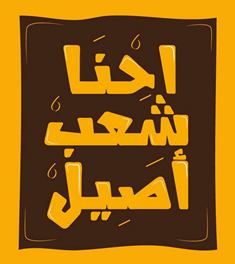 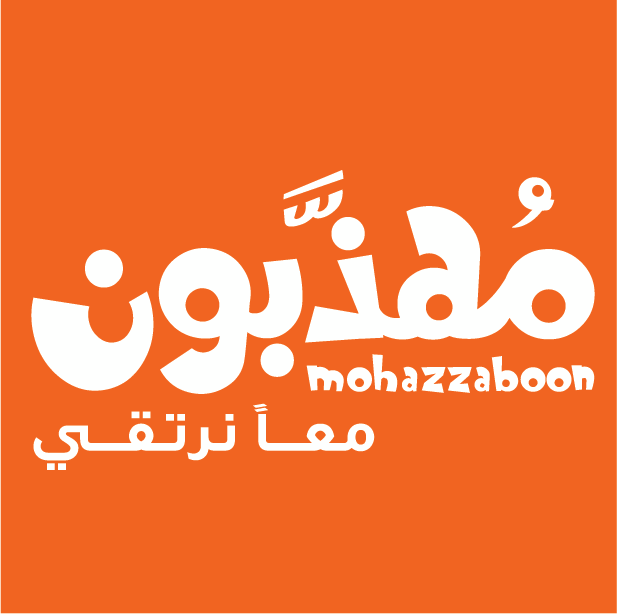 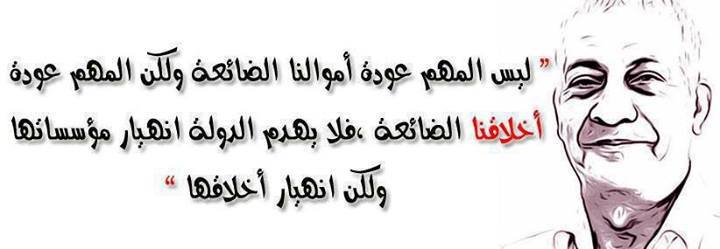 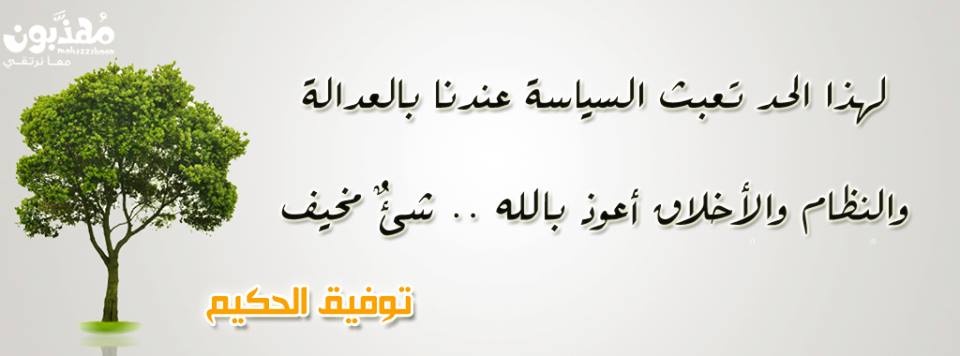 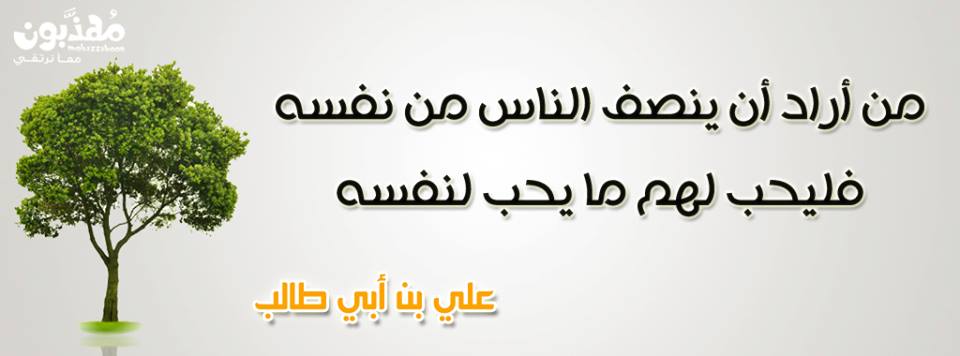 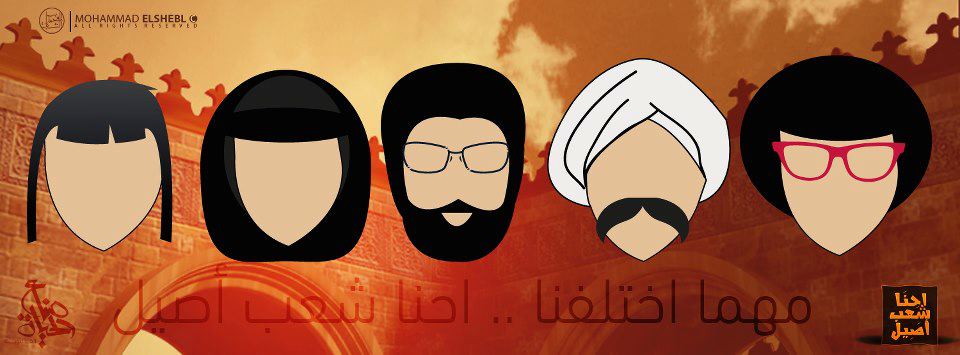 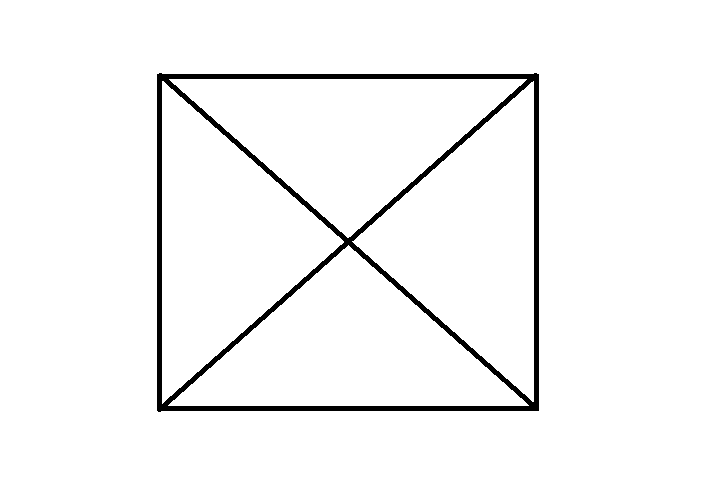 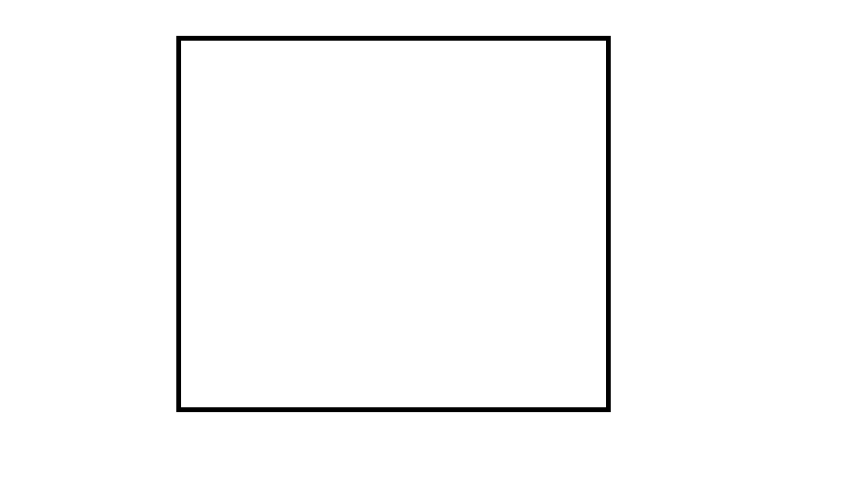 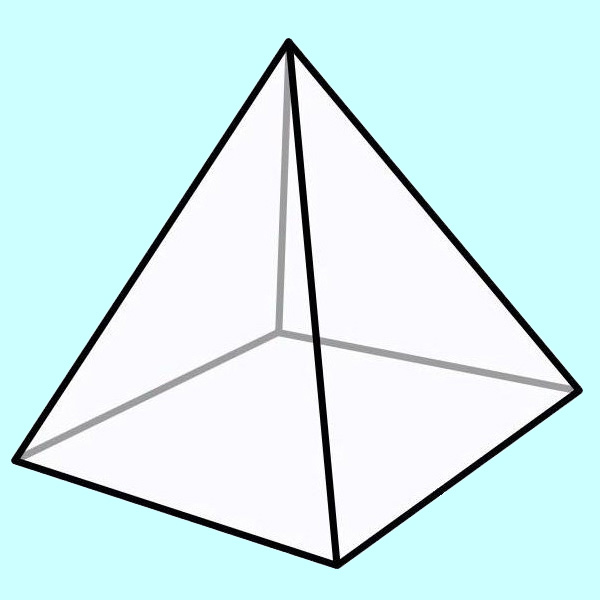 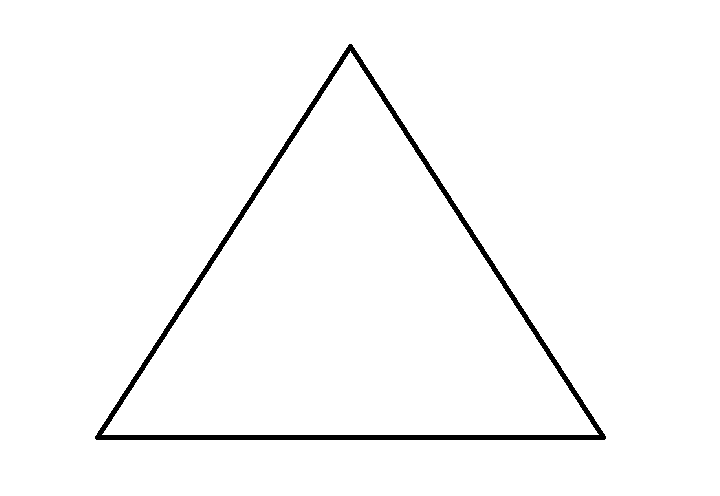 المصادر*على عتبات الحضارة – دكتور بتول احمد جندية – سوريا*زينب ابو زيد-ليبيا*المشكلات الجتماعية في المجتمع المصرى-الاستاذ الدكتور /محمد سعد فرح استاذ علم الجتماع كلية الآداب جامعة طنطا